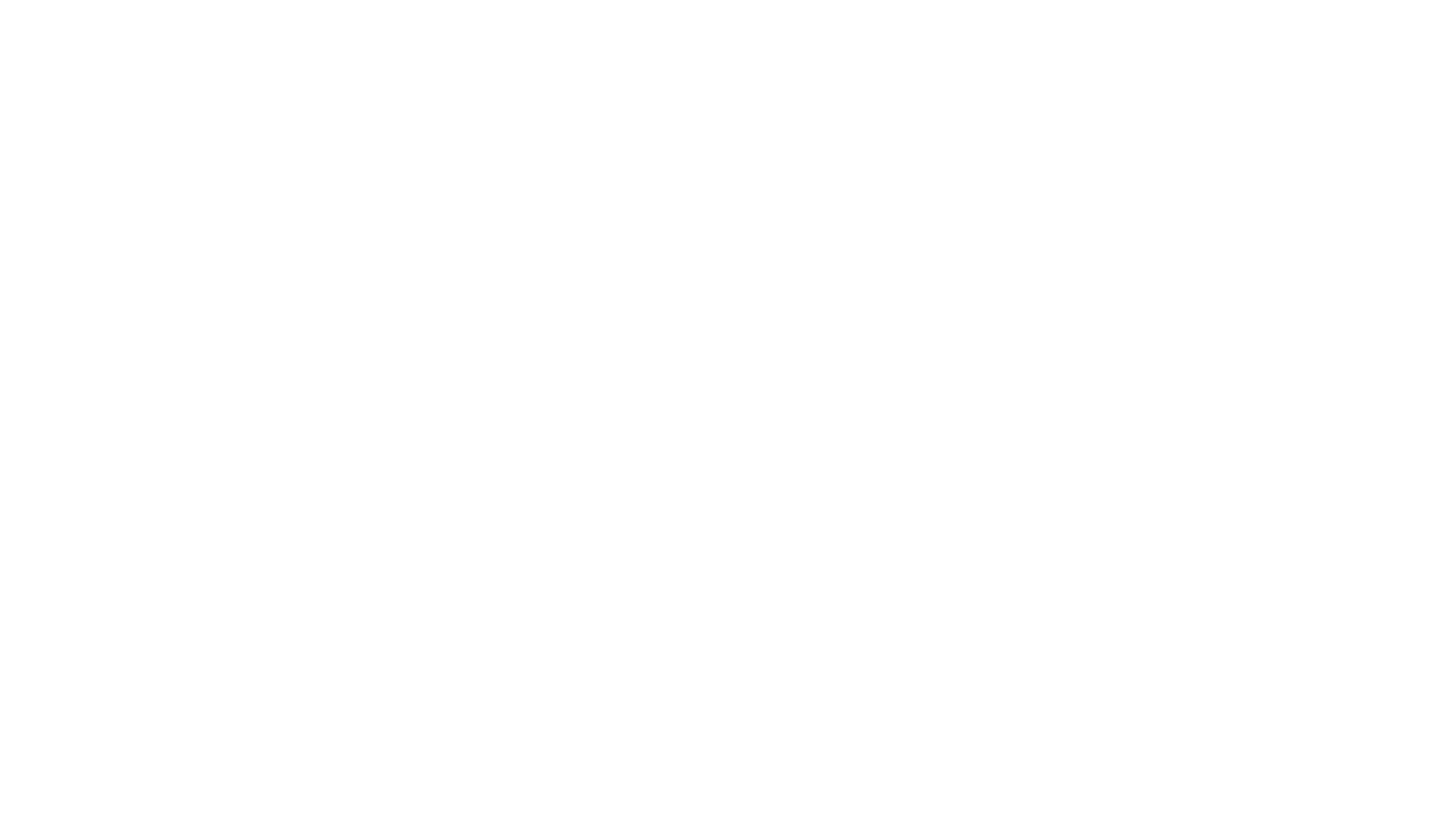 Пољопривредни техничар
Сточарска производња – 
    Практича рад
наставник : Милена Јаковљевић
ПОПУЊАВАЊЕ ОБРАЗАЦА ЗА МАТУРСКИ ИСПИТ
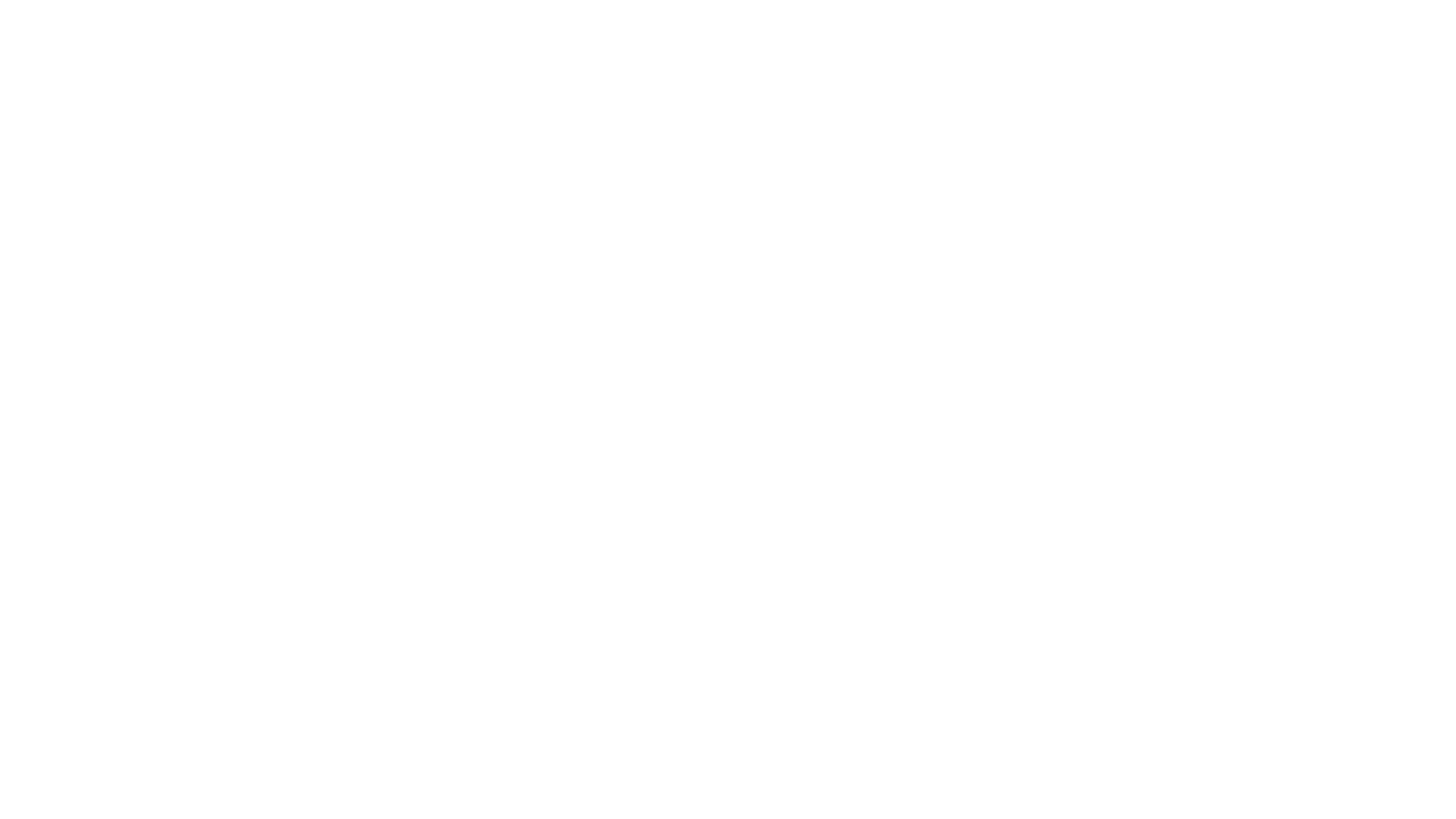 Правила приликом попуњавања образаца
Обрасце треба попуњавати ћирилићним писмом.
 Водити рачуна да сва поља у  обрасцима буду поуњена.
 Читко писати да свако може да прочита
ПОЛТ-прорачун

Налог магацину да изда

Налог магацину да прими
ОБРАСЦИ
Извештај о раду

Евиденција радног времена

Магацинска картица
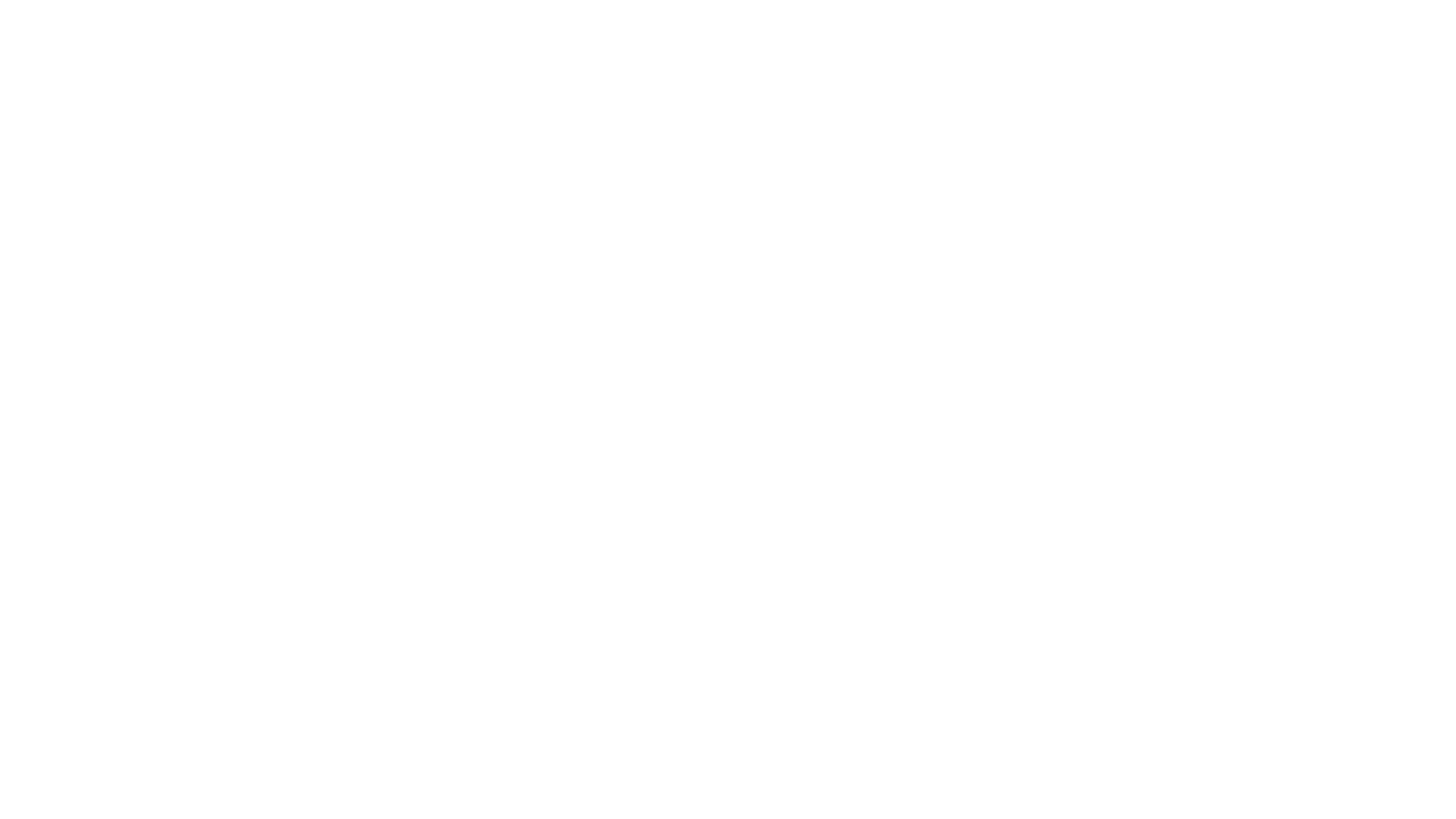 ПОЛТ-прорачун
Образац који служи за уписивање конкретног радног задатка. 

Потребно је уписти препоруку која се налази на Вашој писаној припреми.

У великом пољу обрасца израчунати задатак који се од вас тражи.
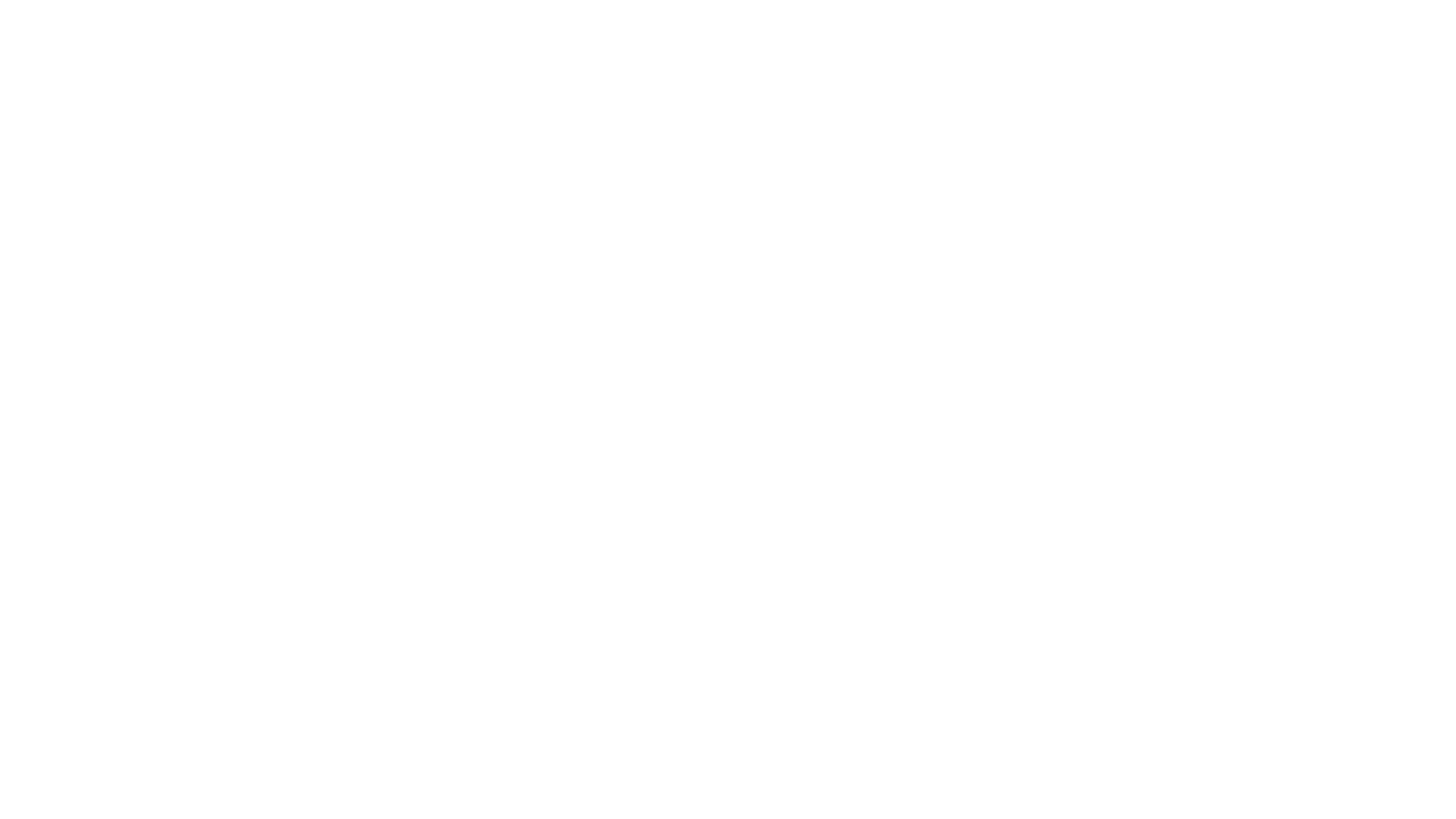 Налог магацину да изда
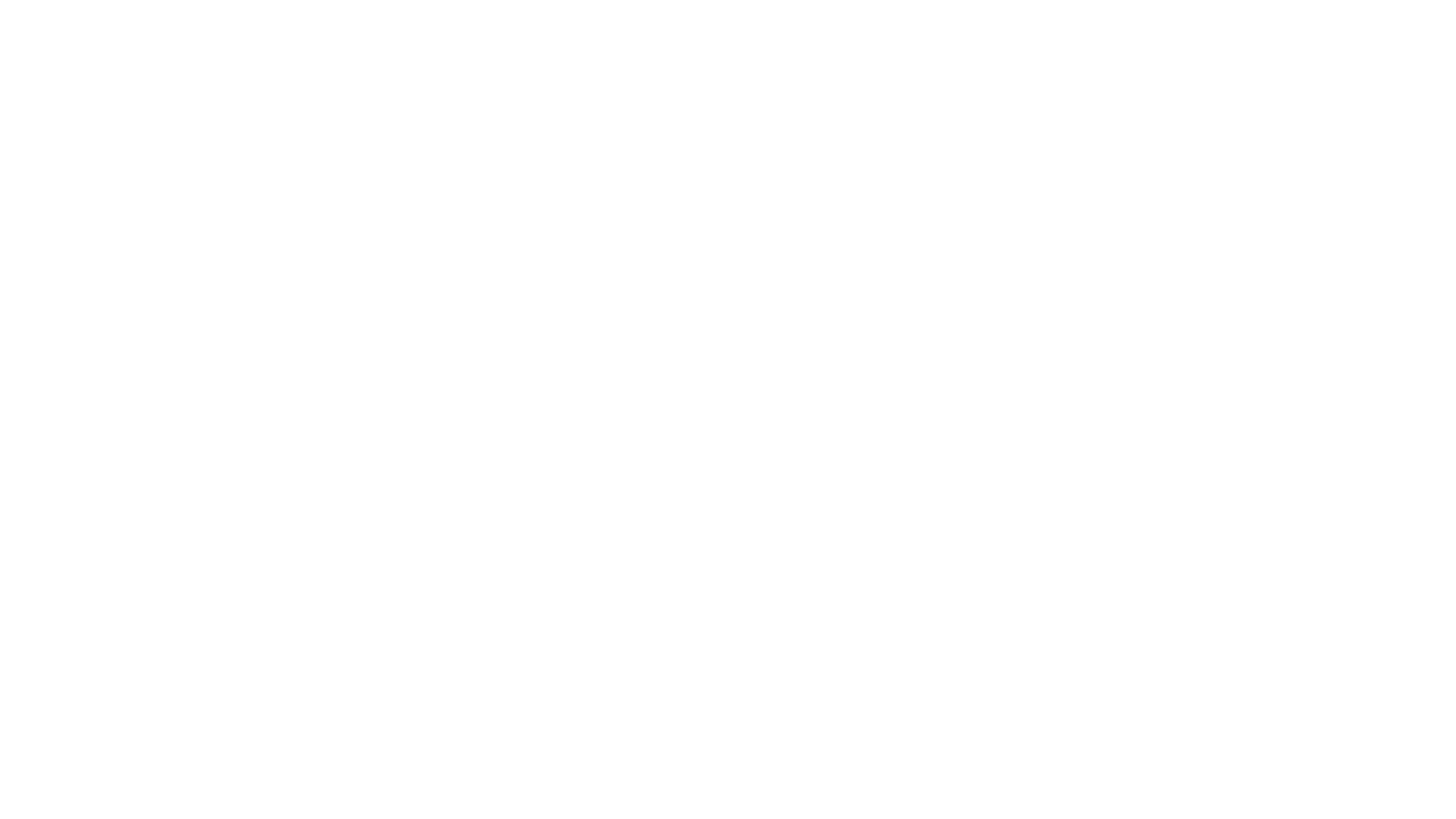 Налог магацину да прими
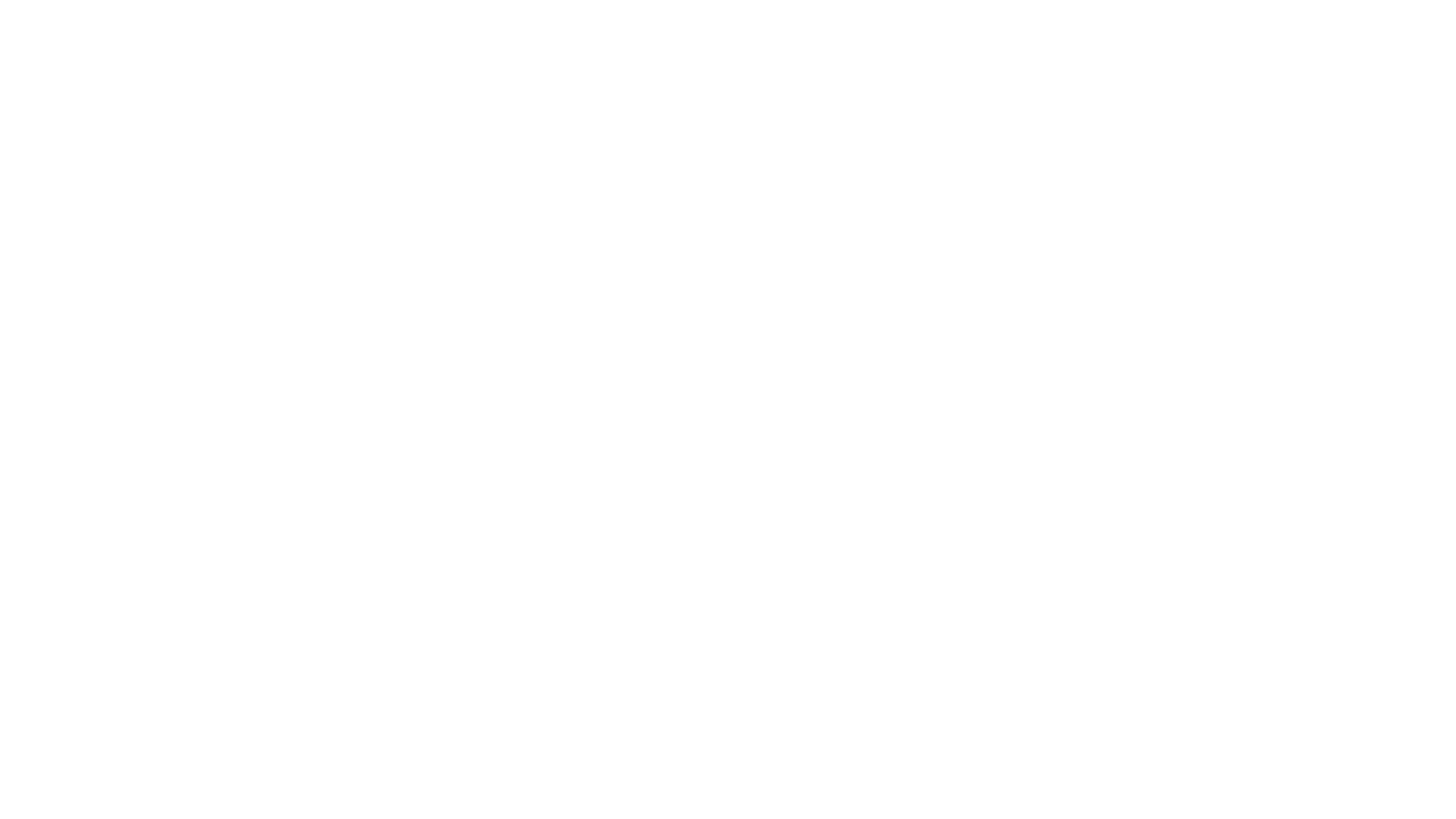 4. Извештај о раду
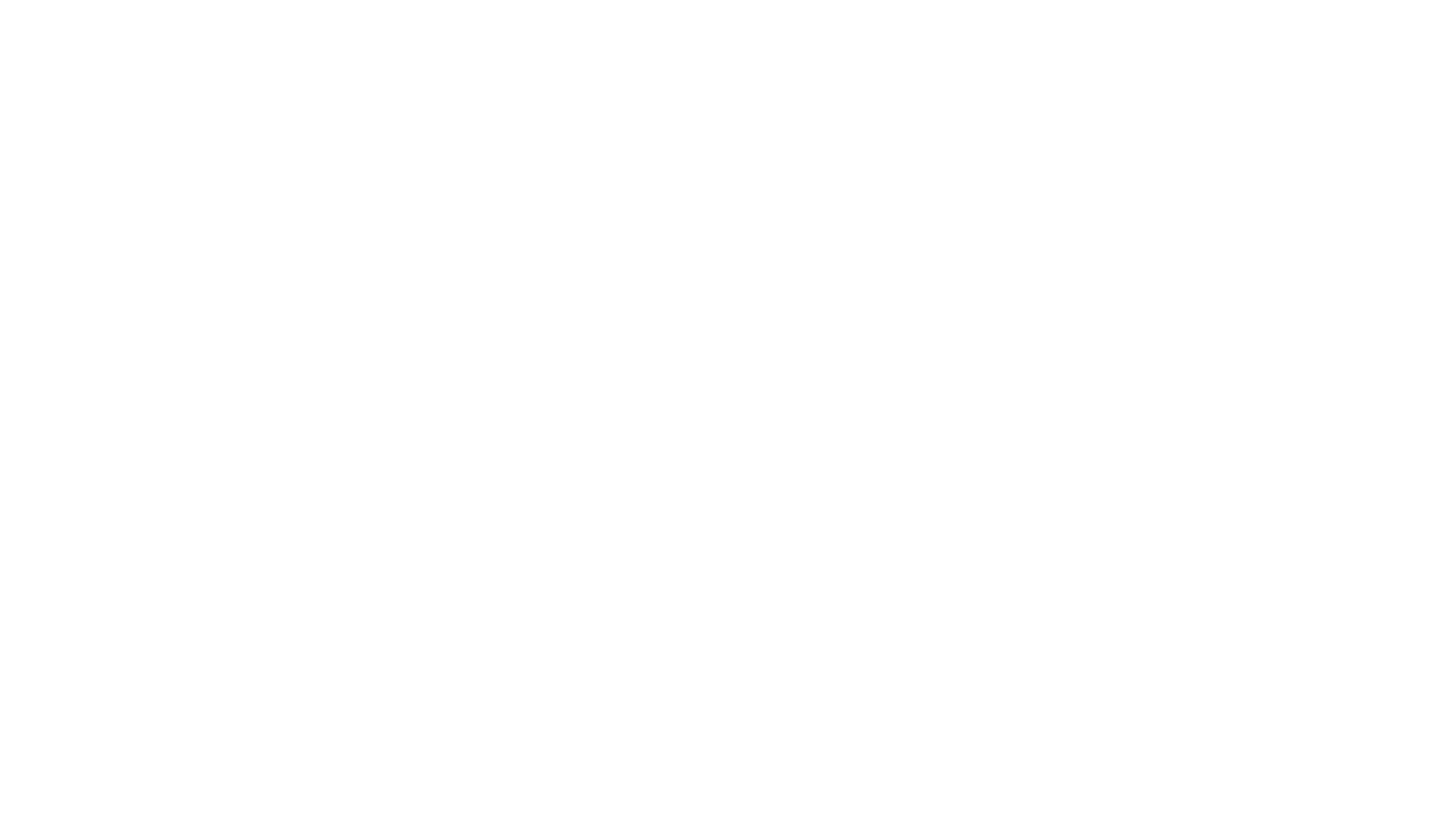 5. Евиденција радног времена
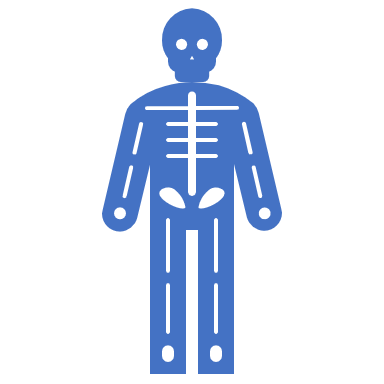 Образац који попуњавате за сваког радника, датум, време рада, да ли је редован рад и остало.
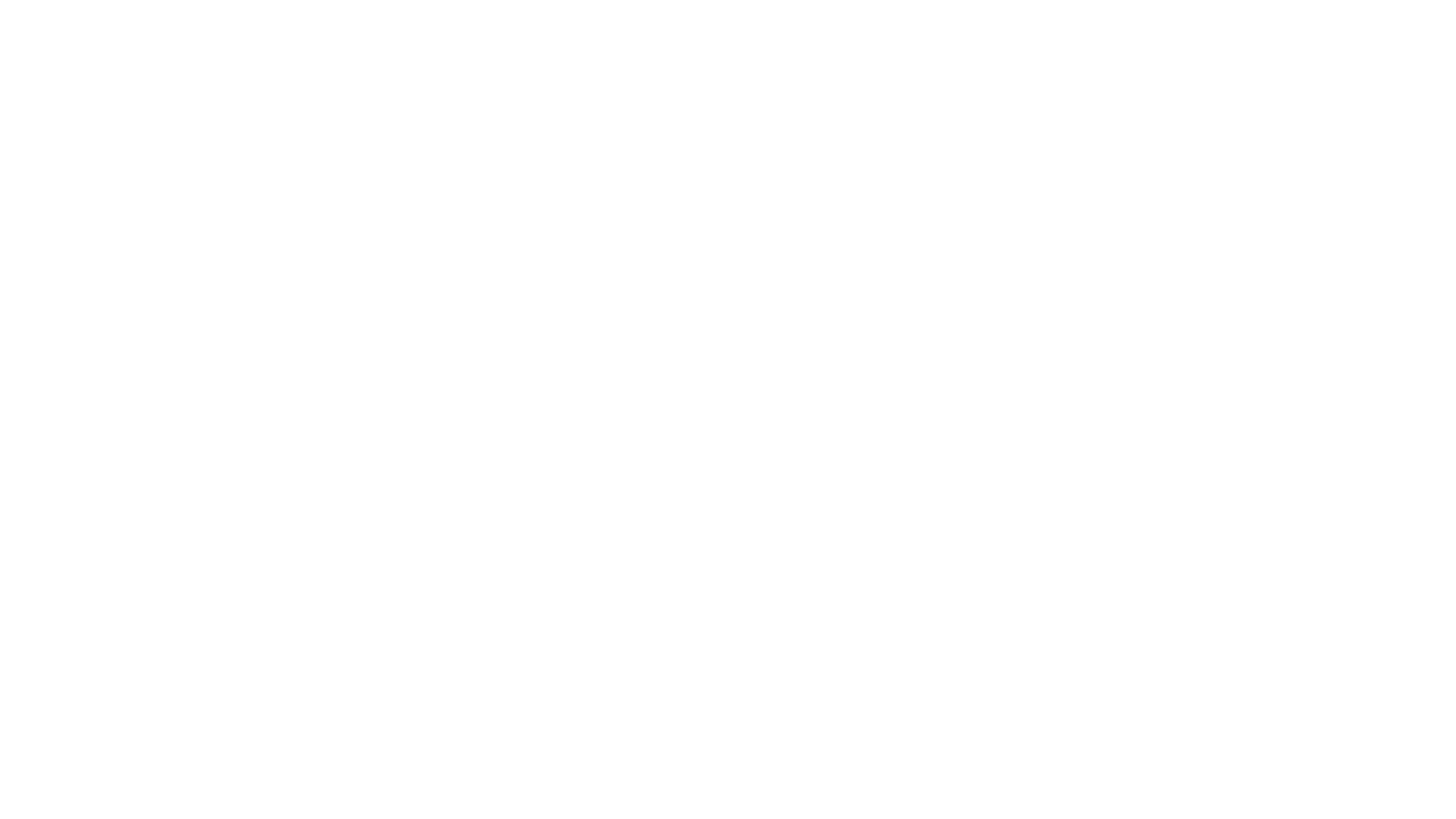 6. Магацинска картица